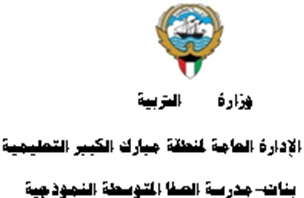 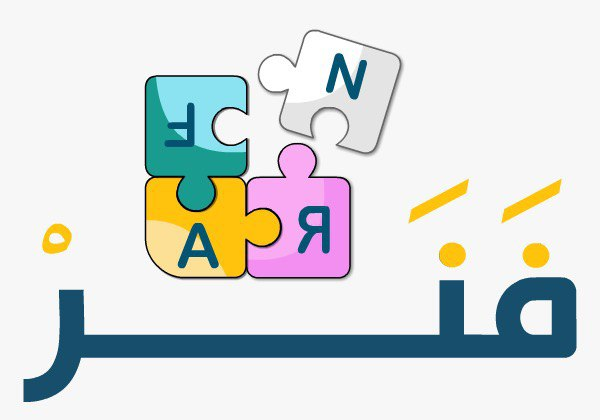 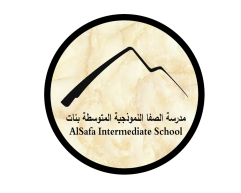 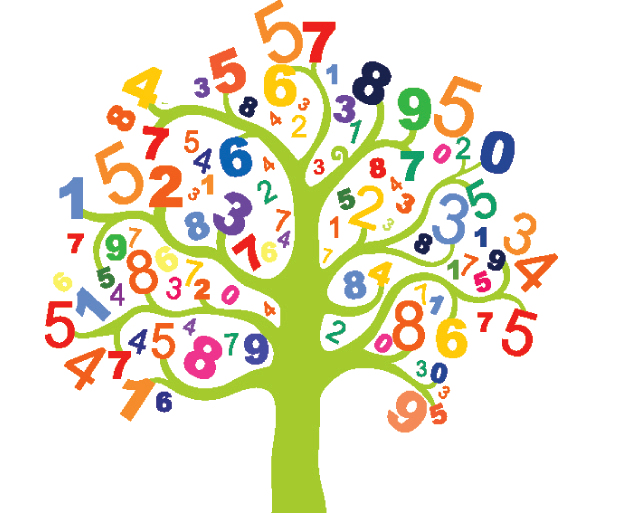 (2-6): مربعات الأعداد الكليةوالجذور التربيعية - الحصة الأولىإعداد المعلمة: أ. نوره راشد
رئيسة قسم الرياضيات : هنادي العمران 
مديرة المدرسة : أ / ليلى حسين  اكبر
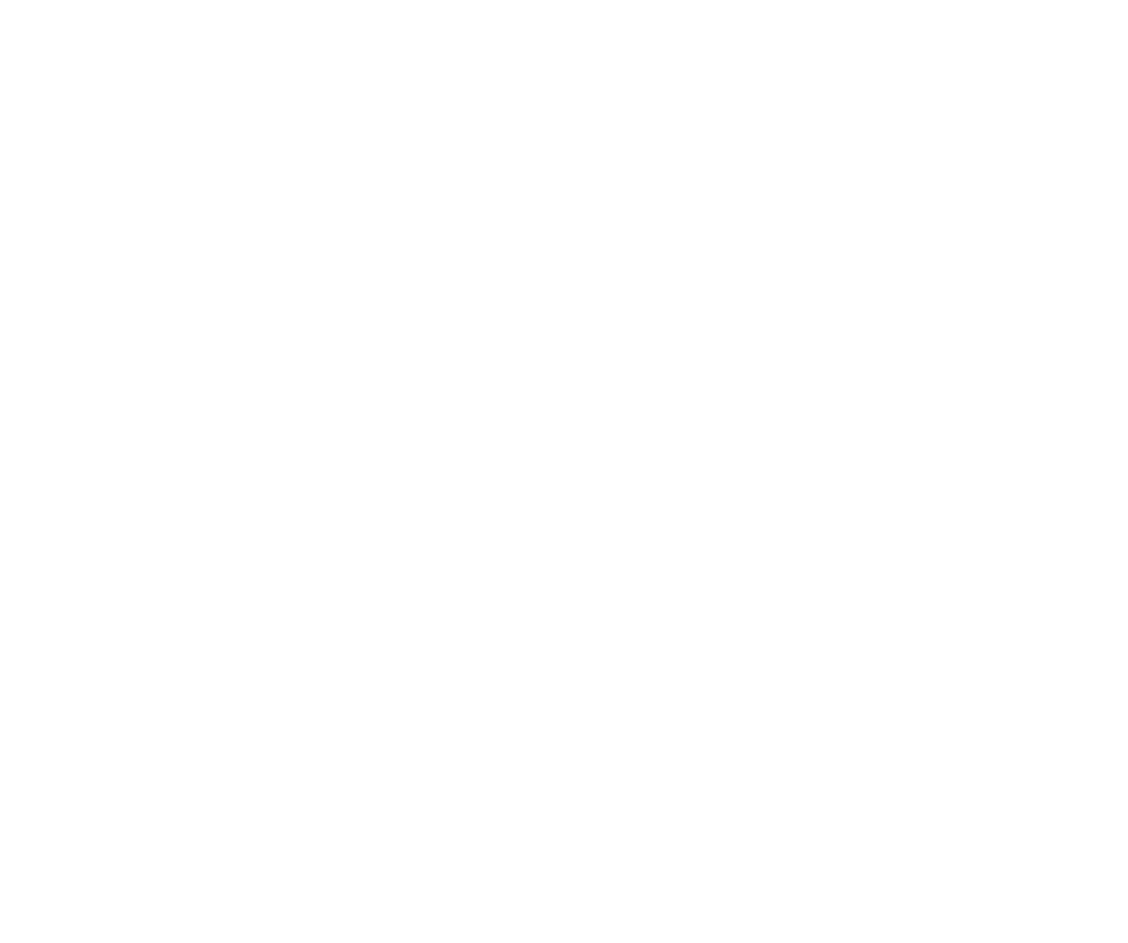 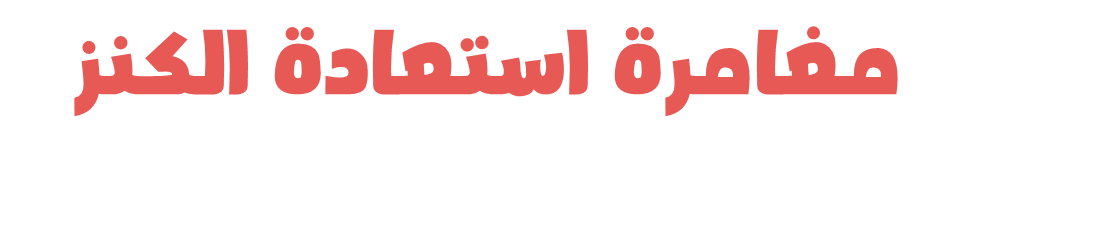 علينا الإجابة بصورة صحيحة لنستعيد الكنز من القراصنة
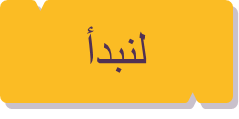 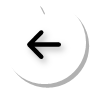 أوجدي الناتج:
8 × 8 =
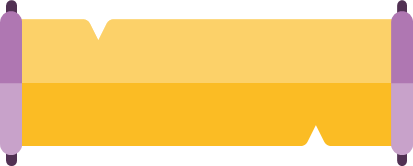 64
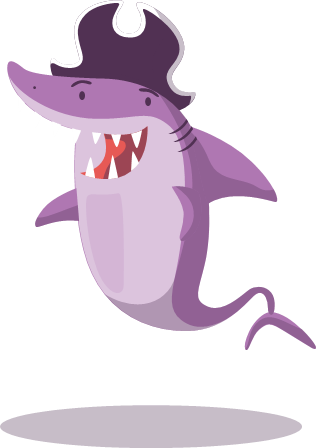 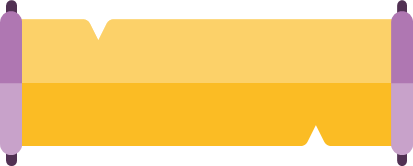 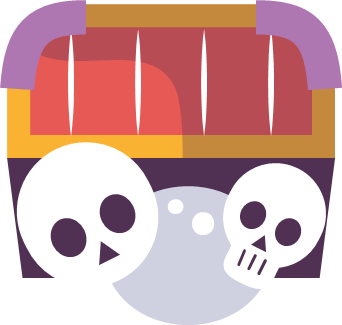 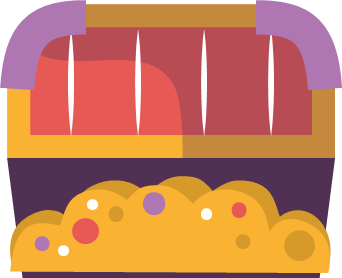 16
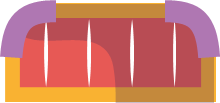 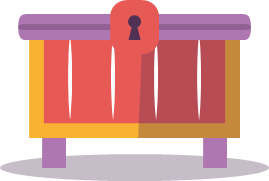 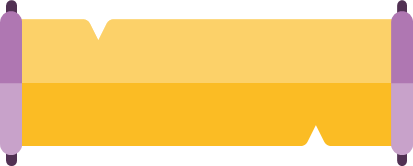 30
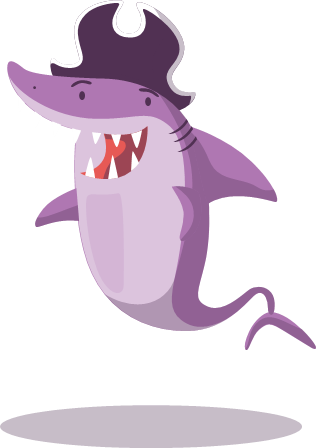 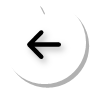 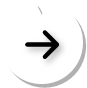 السؤال الثاني:
9 × 9 =
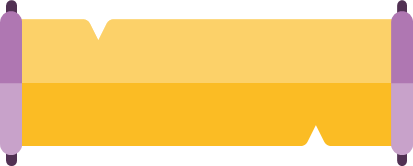 81
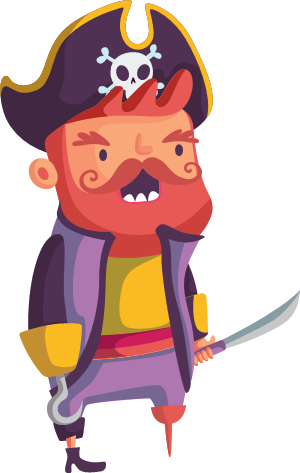 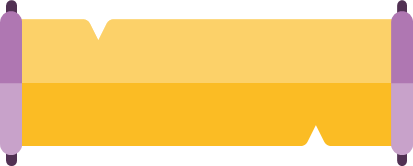 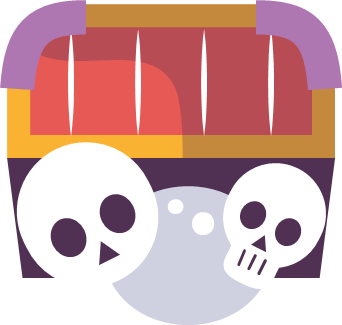 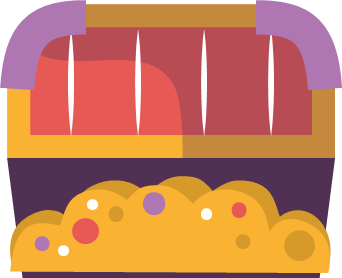 18
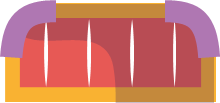 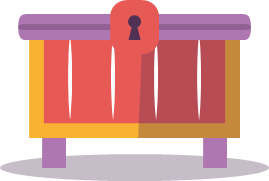 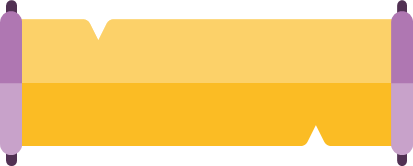 33
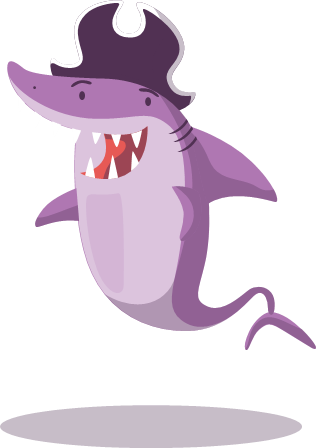 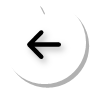 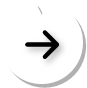 السؤال الثالث:
10 × 10 =
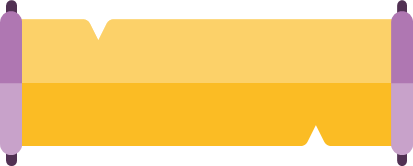 100
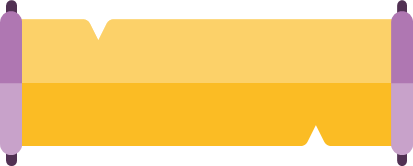 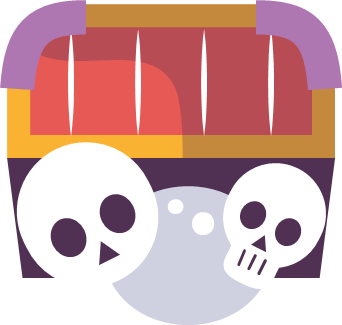 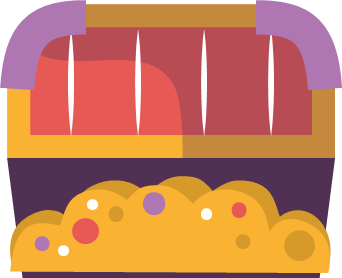 20
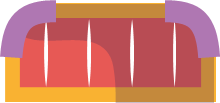 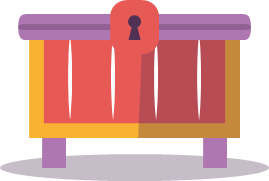 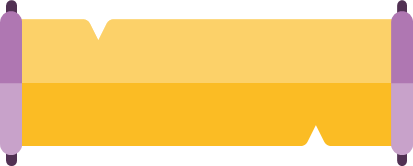 200
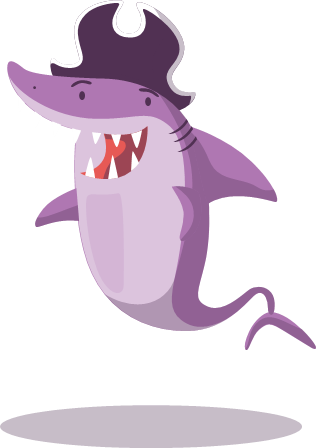 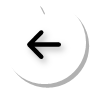 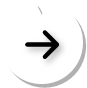 السؤال الرابع:
11 × 11 =
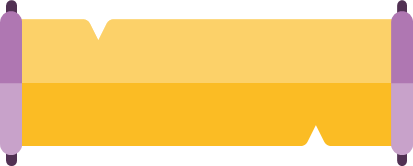 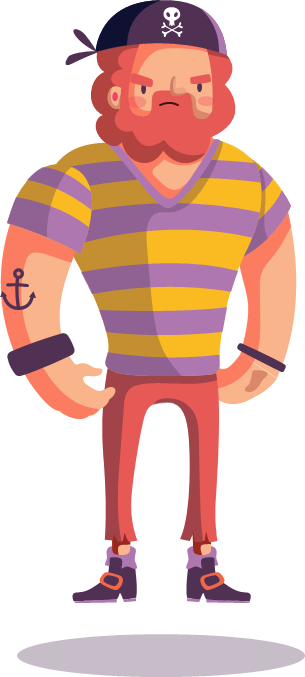 121
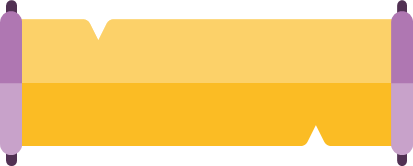 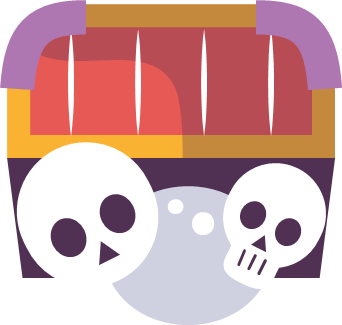 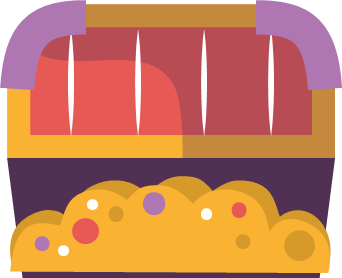 22
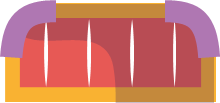 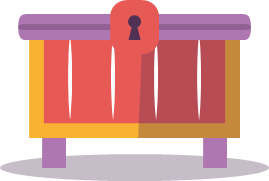 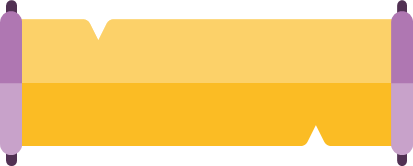 111
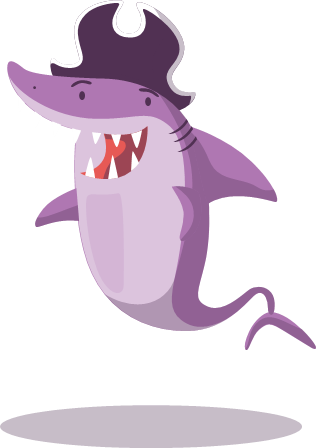 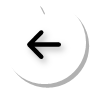 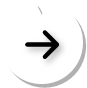 السؤال الخامس:
12 × 12 =
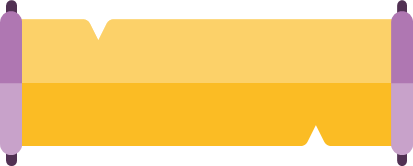 144
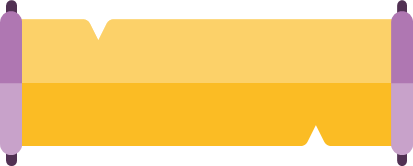 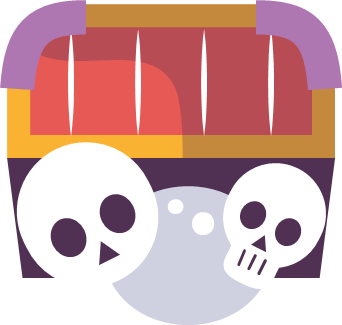 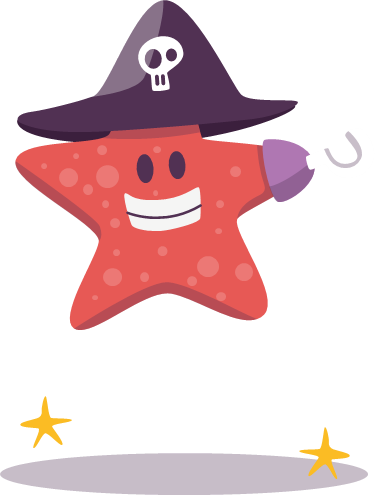 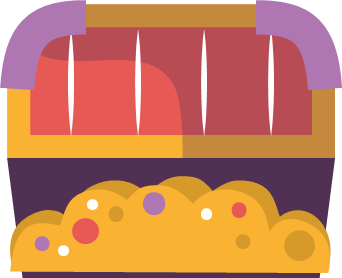 24
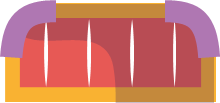 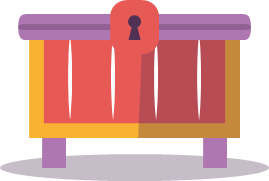 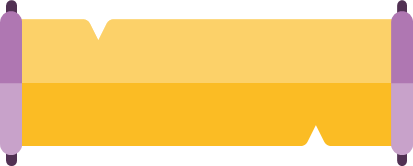 200
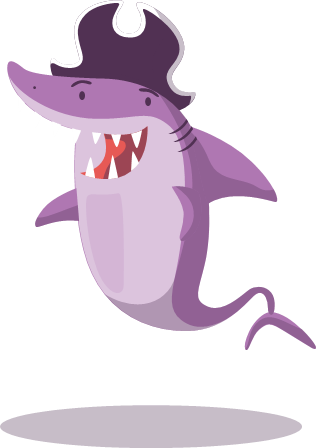 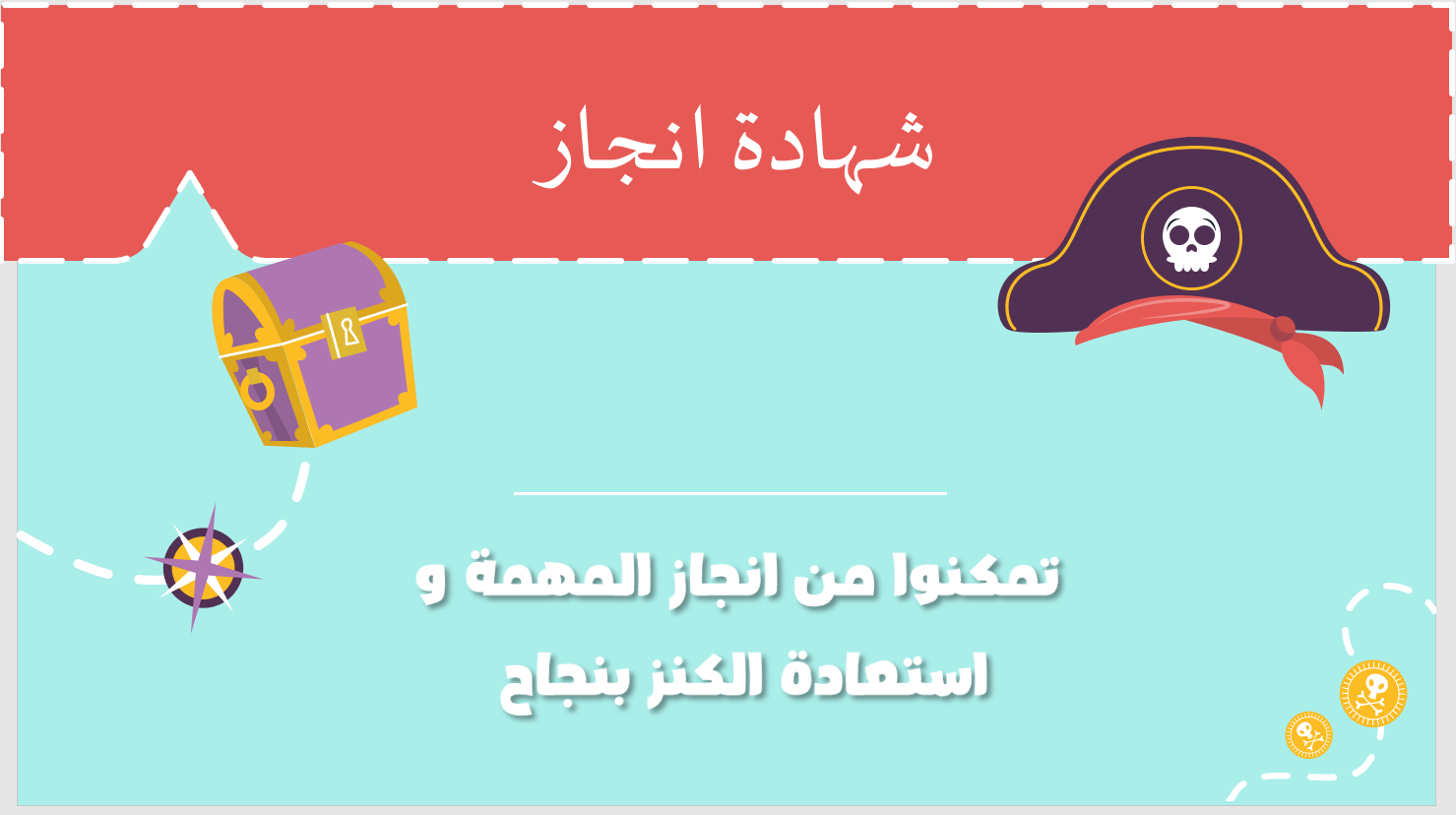 بحارة الصف السابع
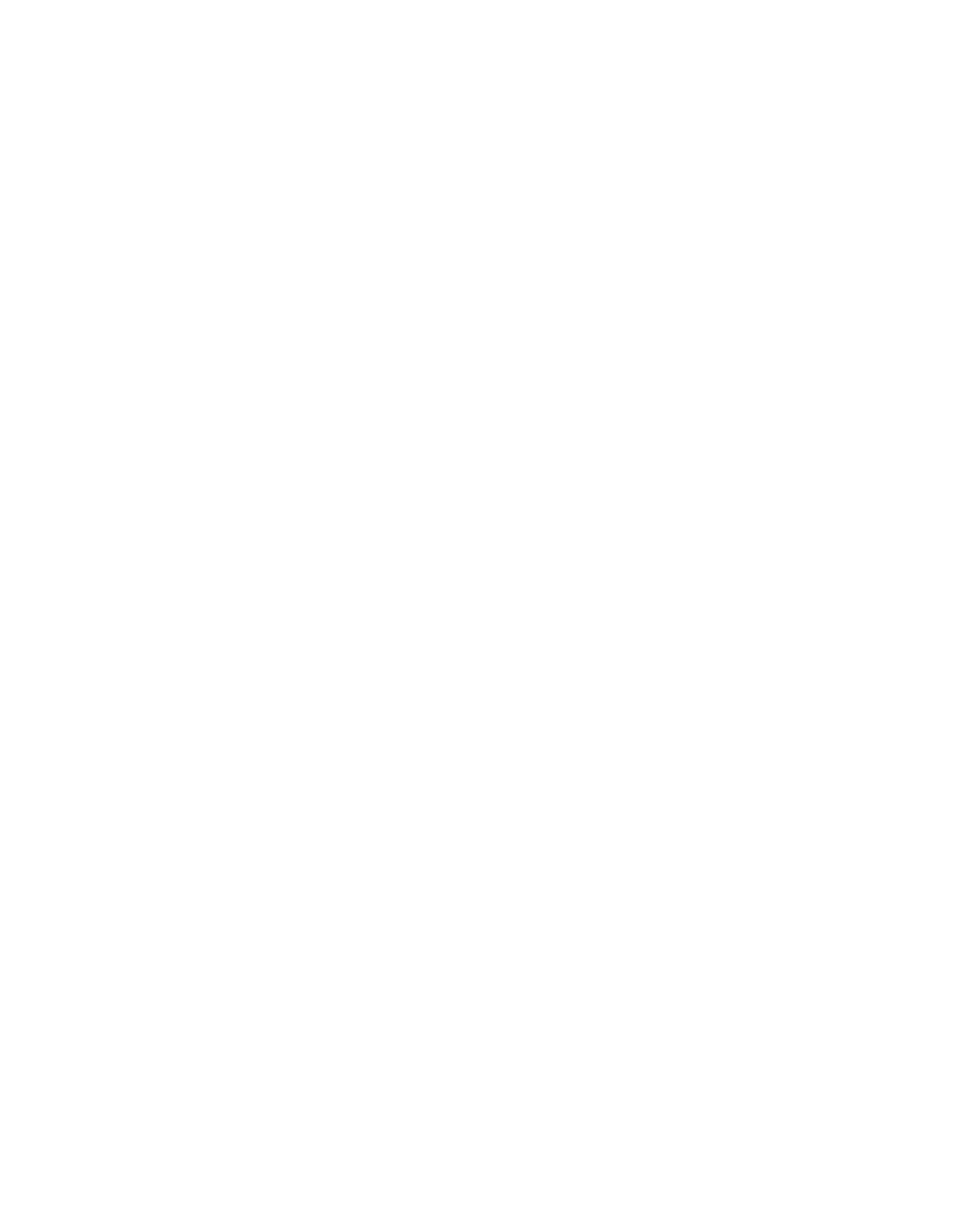 صفحة 90
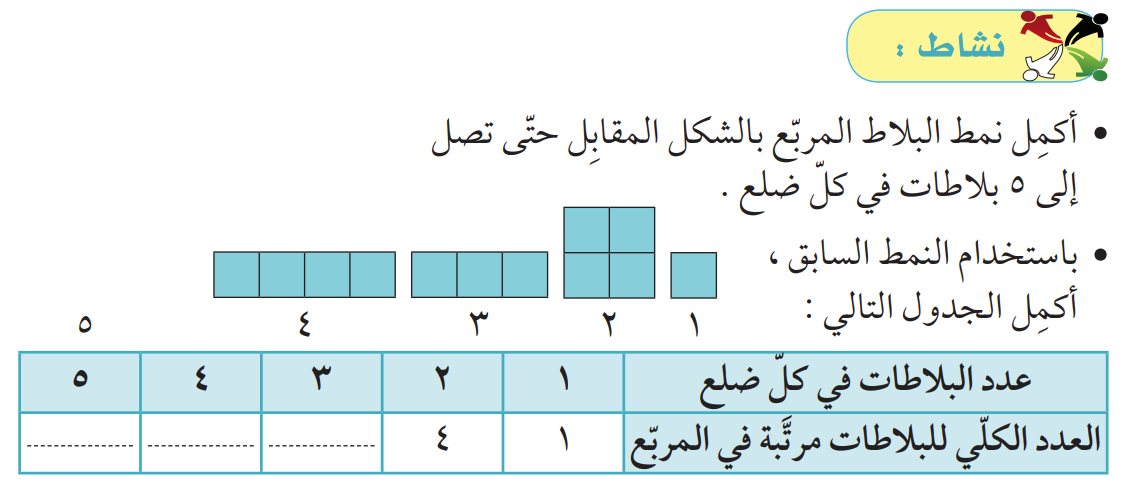 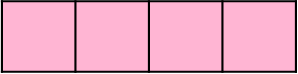 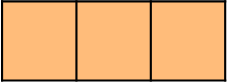 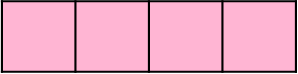 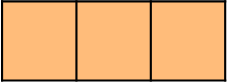 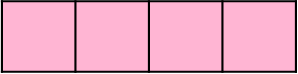 25
16
9
المربع الكامل: هو العدد الذي يمكننا كتابته كحاصل ضرب عددين متساويين.

مثال:  3 × 3 = 9
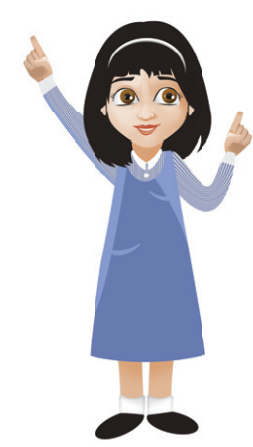 صفحة 90
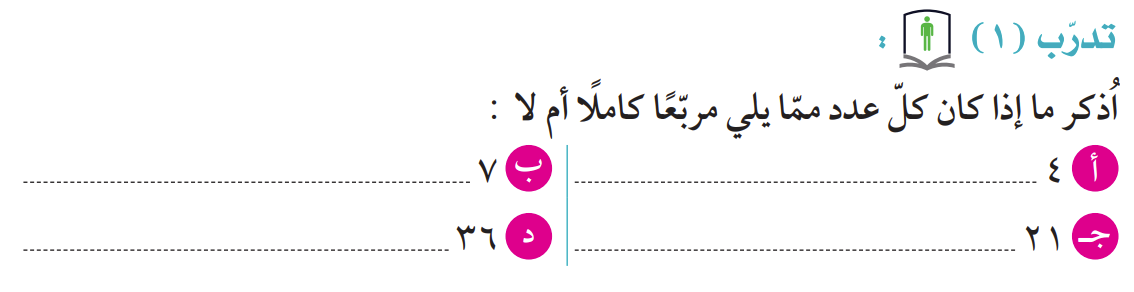 2 × 2
لا
7 × 1
نعم
لا
(3 × 7)
(1 × 21)
6 × 6
نعم
الجذر التربيعي لعدد ن: هو العدد الذي إذا ضرب في نفسه ينتج العدد ن.

مثال:    9    = 3
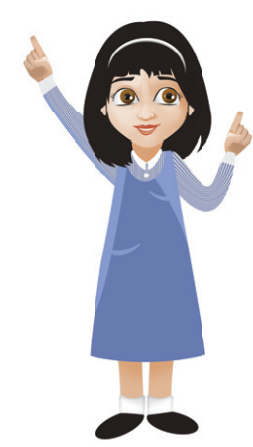 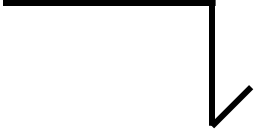 فاصل تعليمي
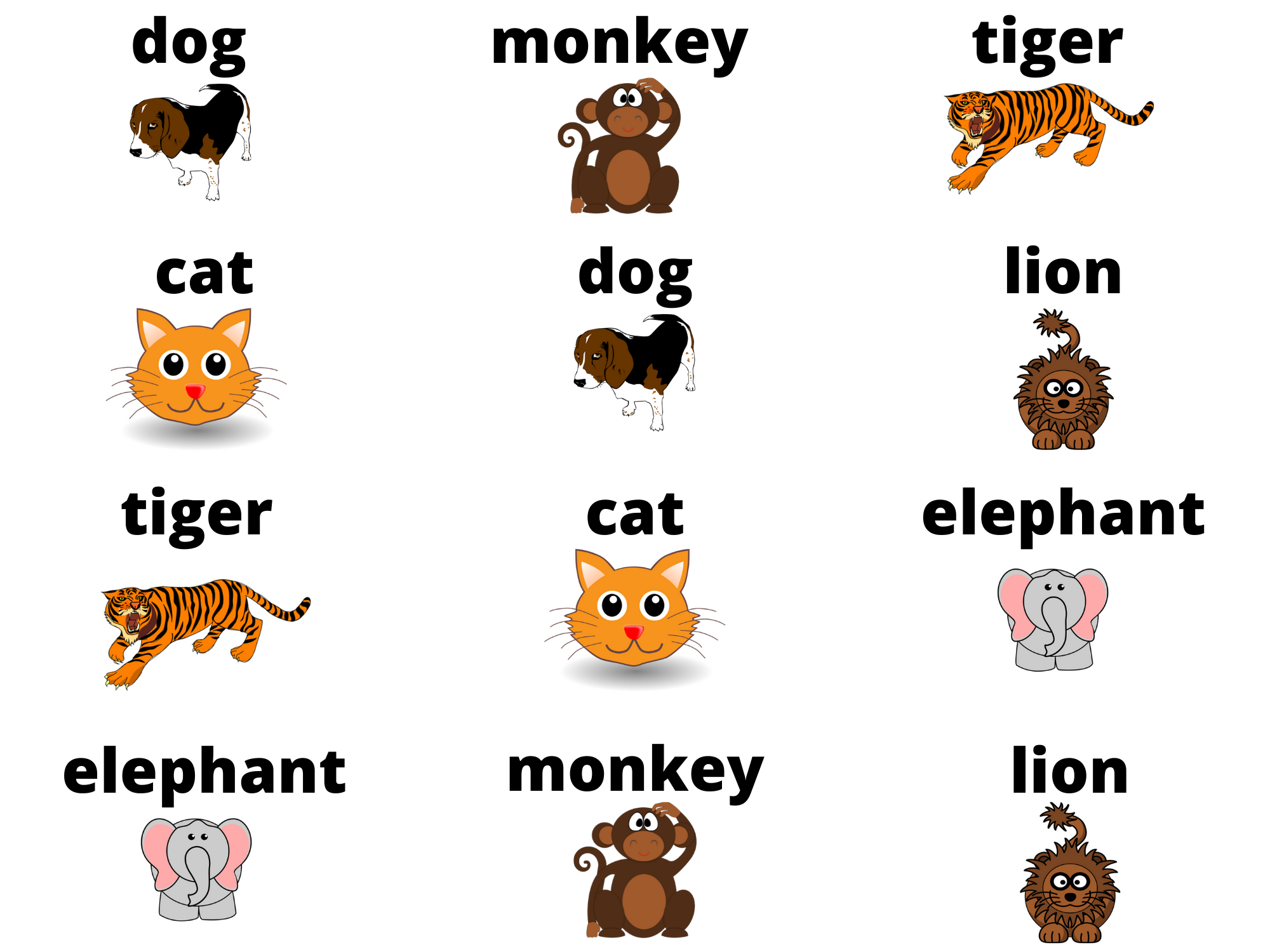 3
1
2
6
4
5
9
7
8
12
10
11
صفحة 92
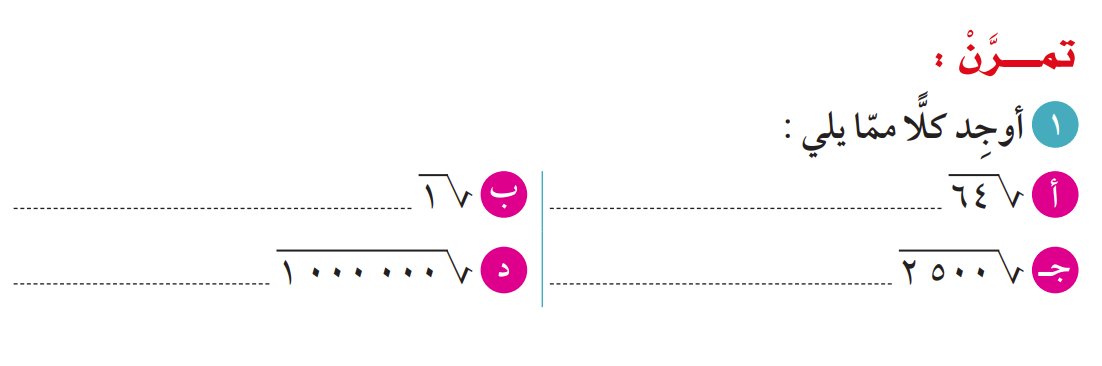 8
1
50
000 1
صفحة 91
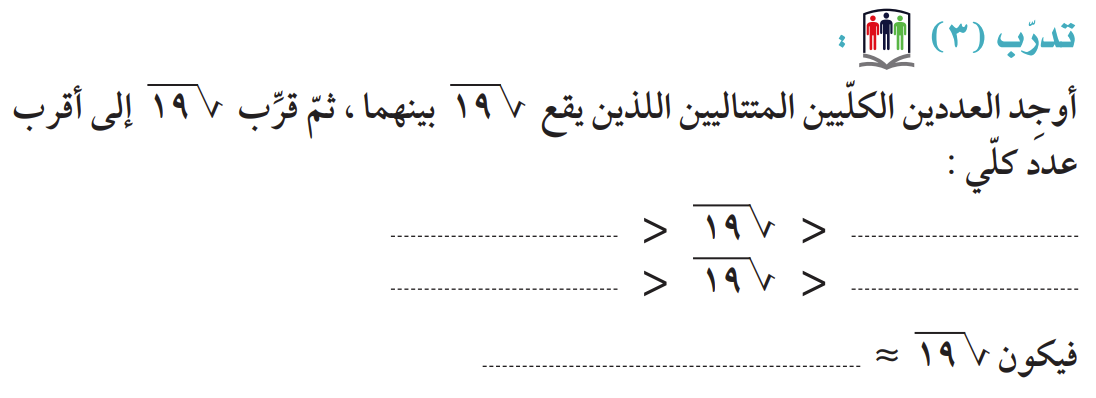 25
16
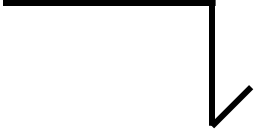 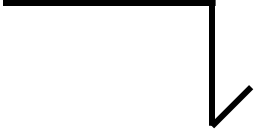 5
4
4
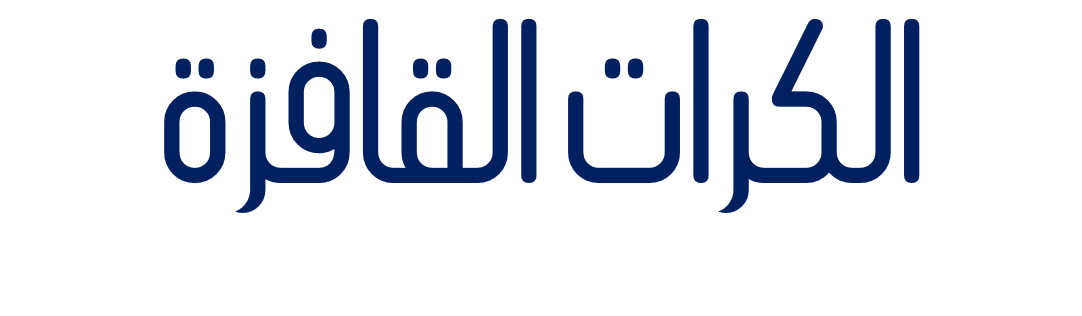 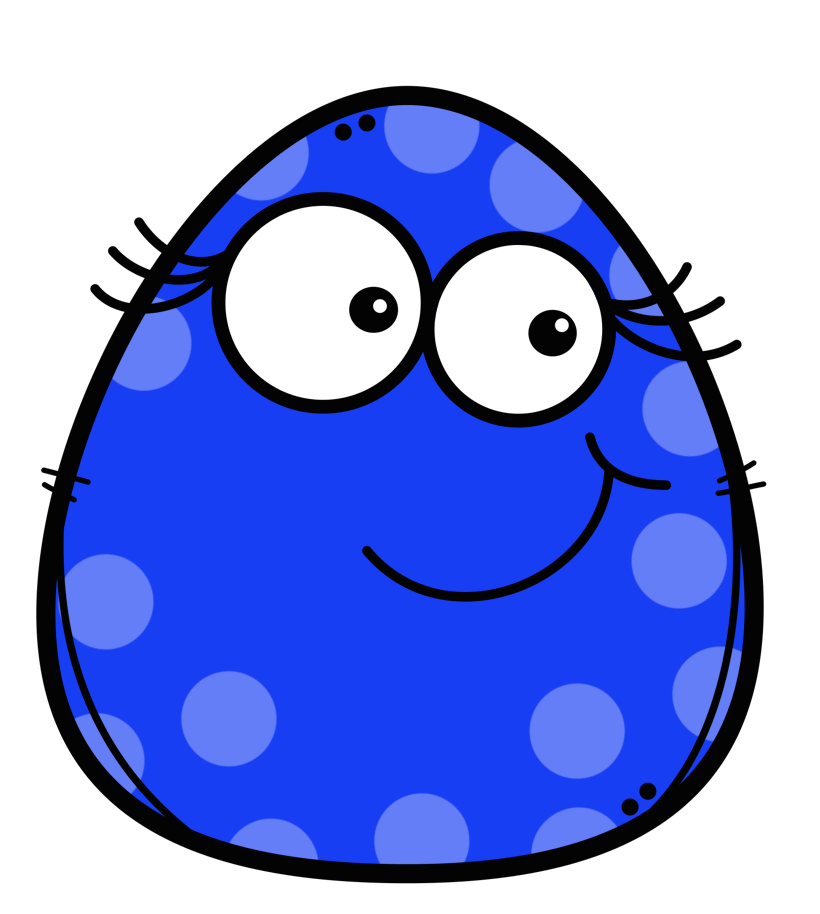 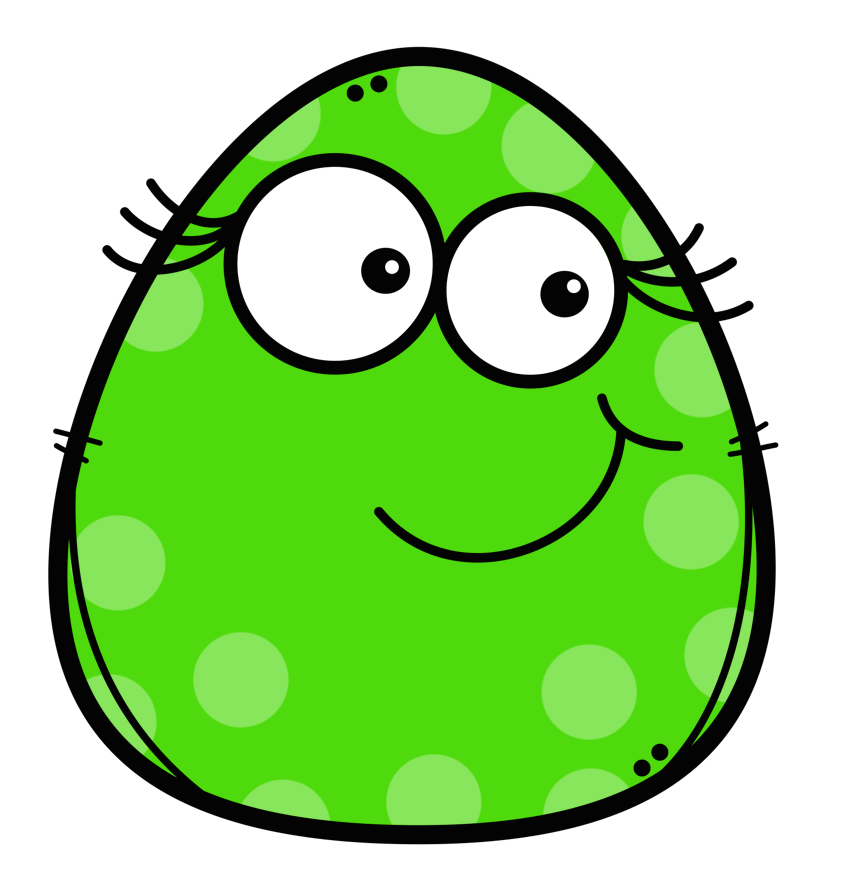 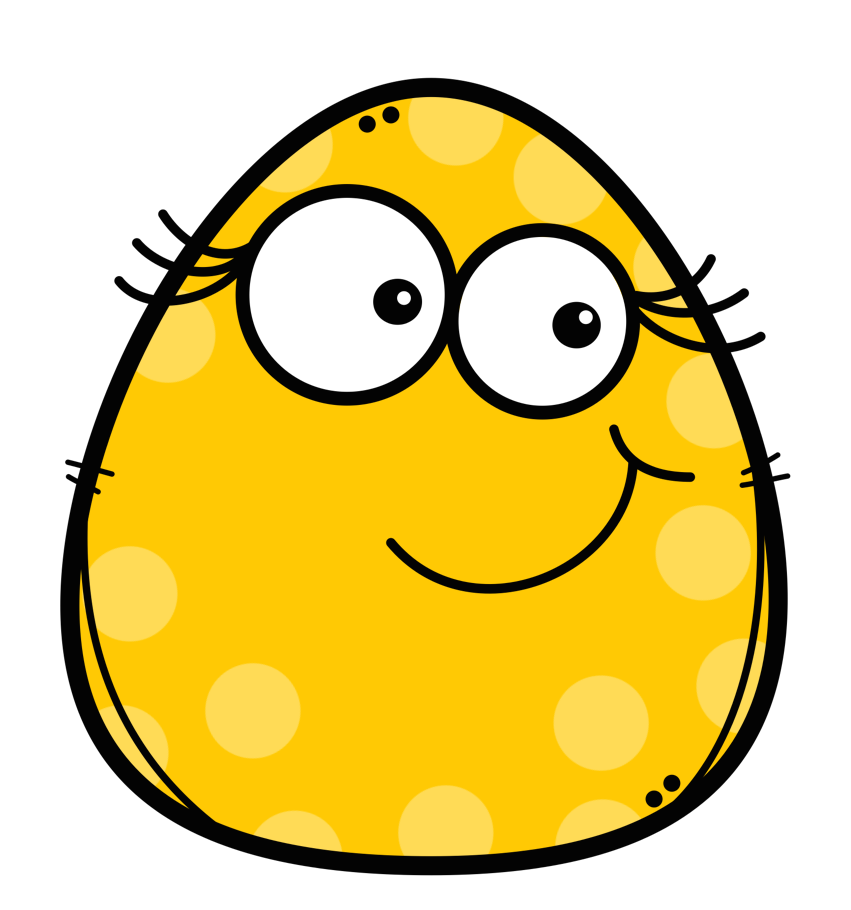 ابدأ
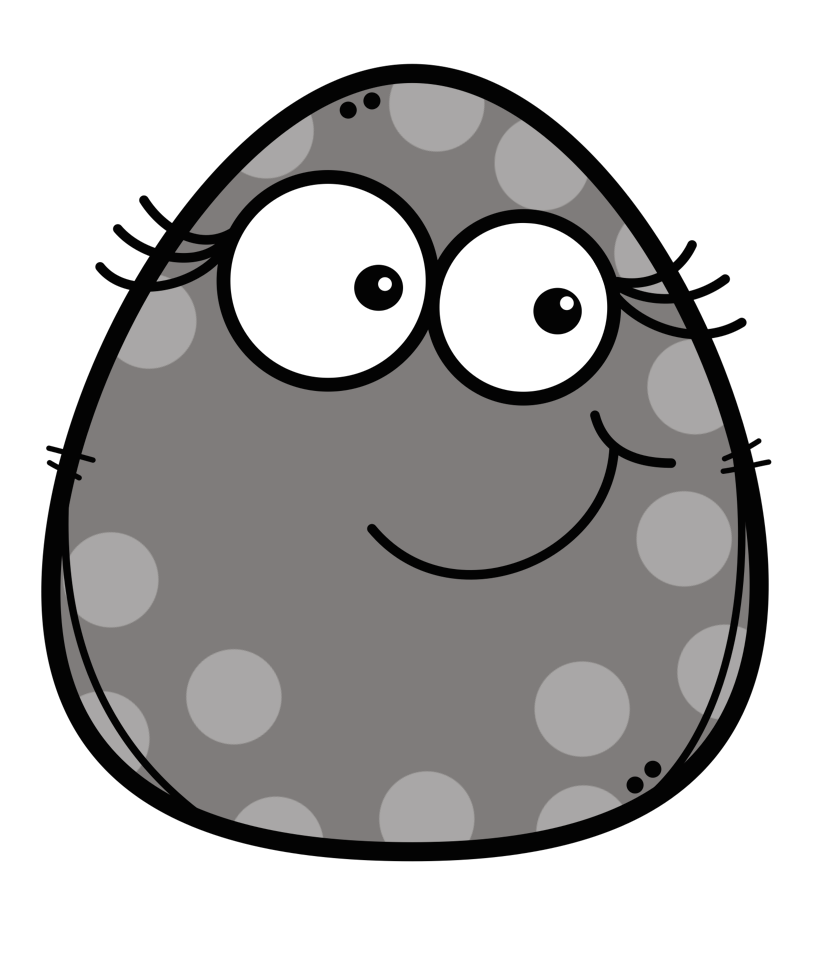 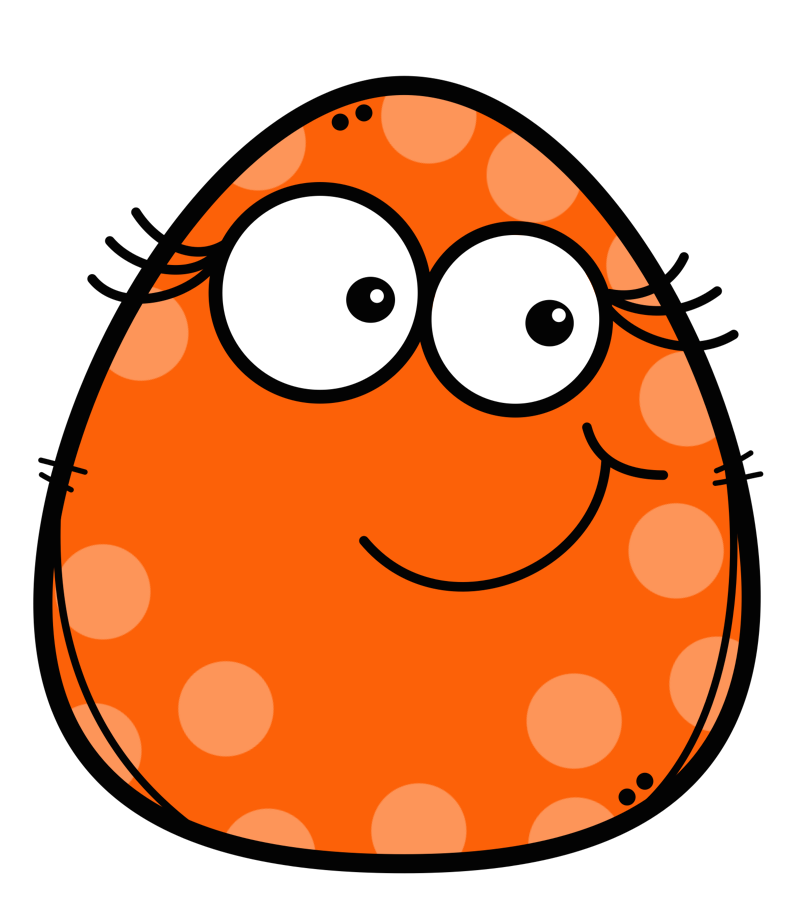 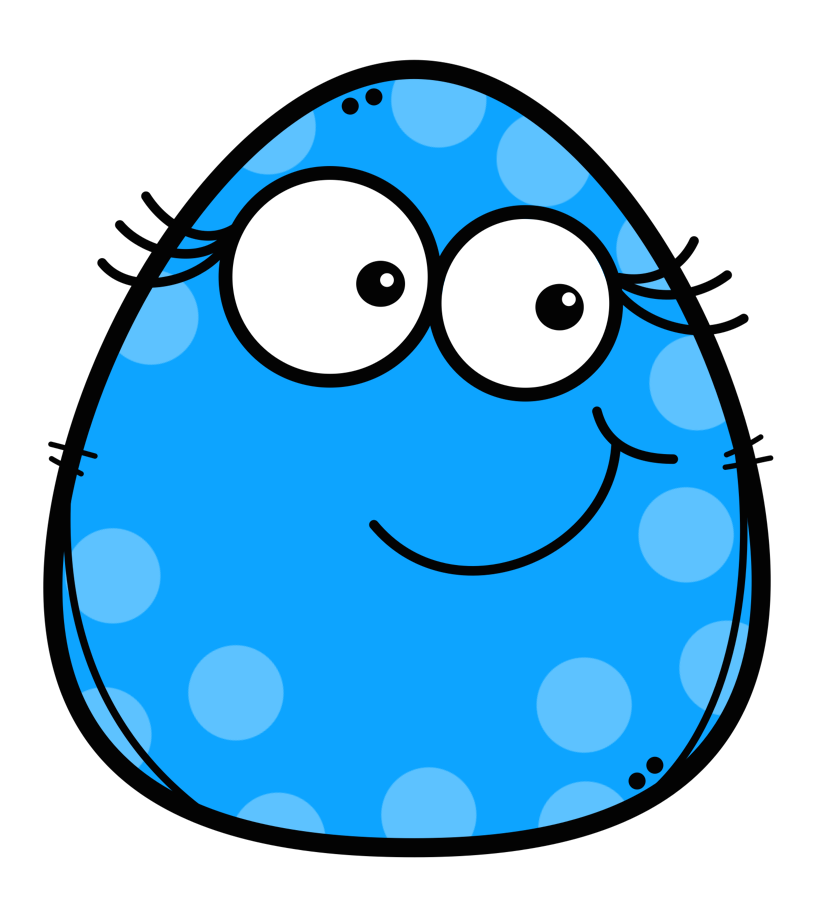 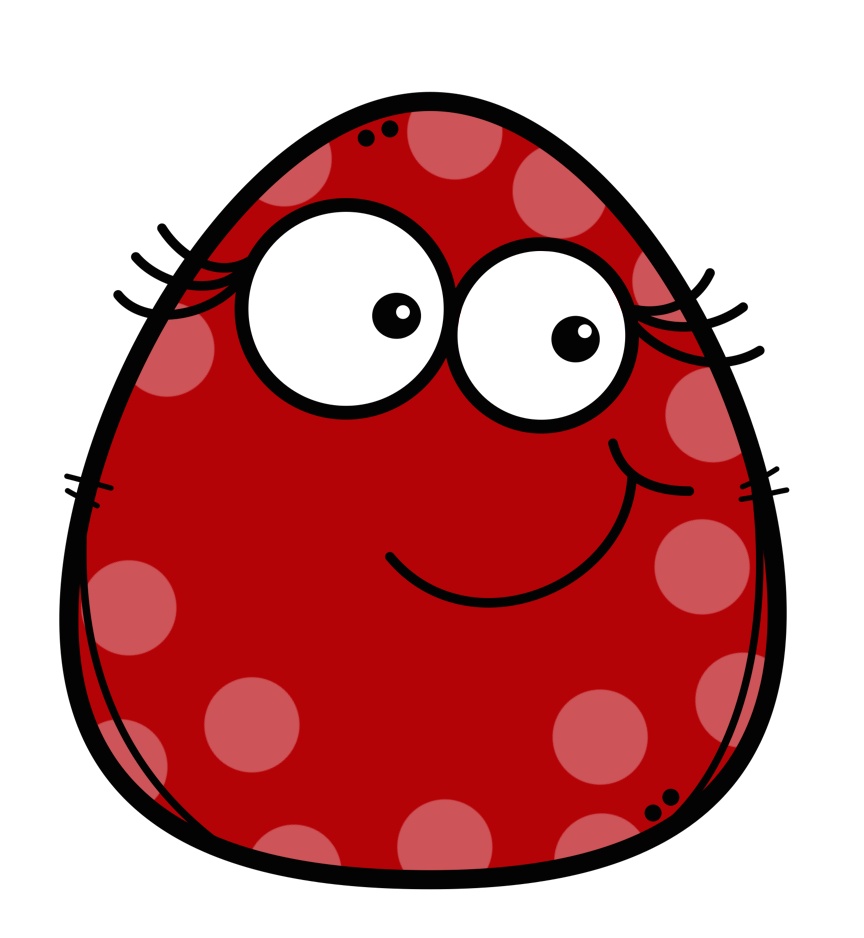 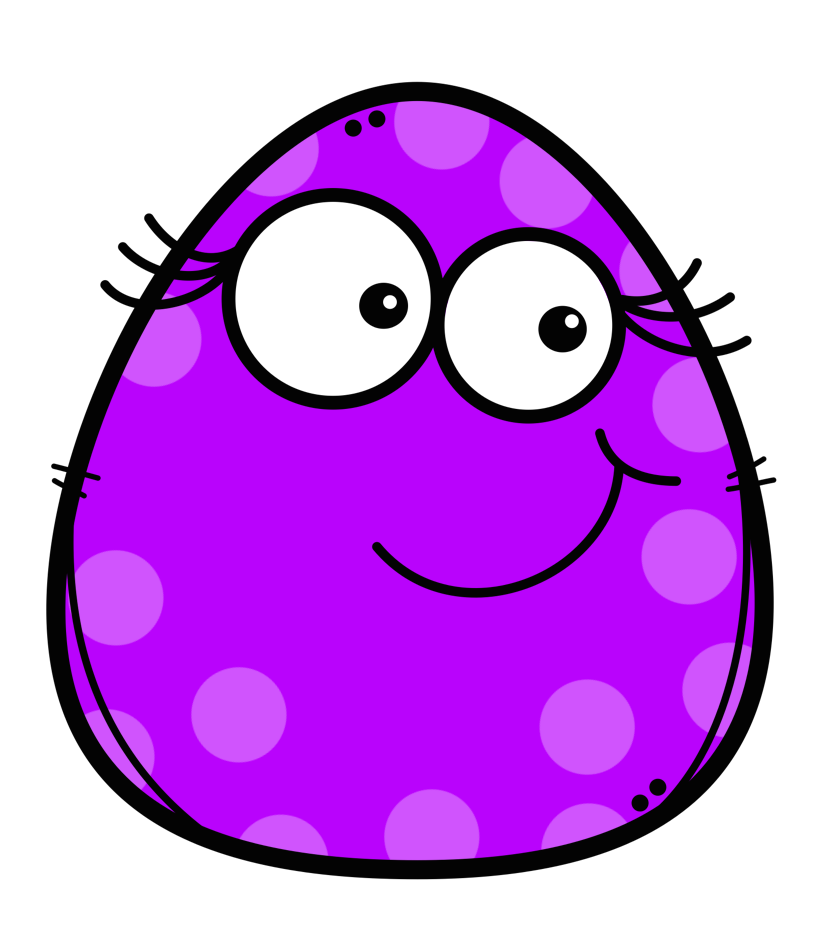 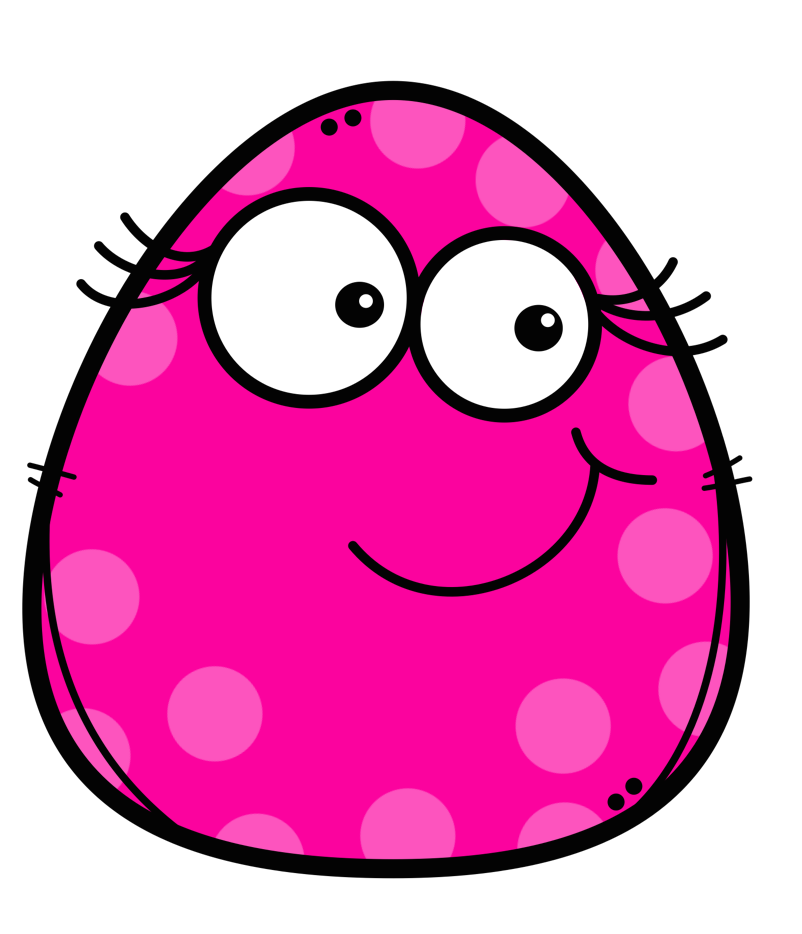 اختاري لوناً لإظهار السؤال
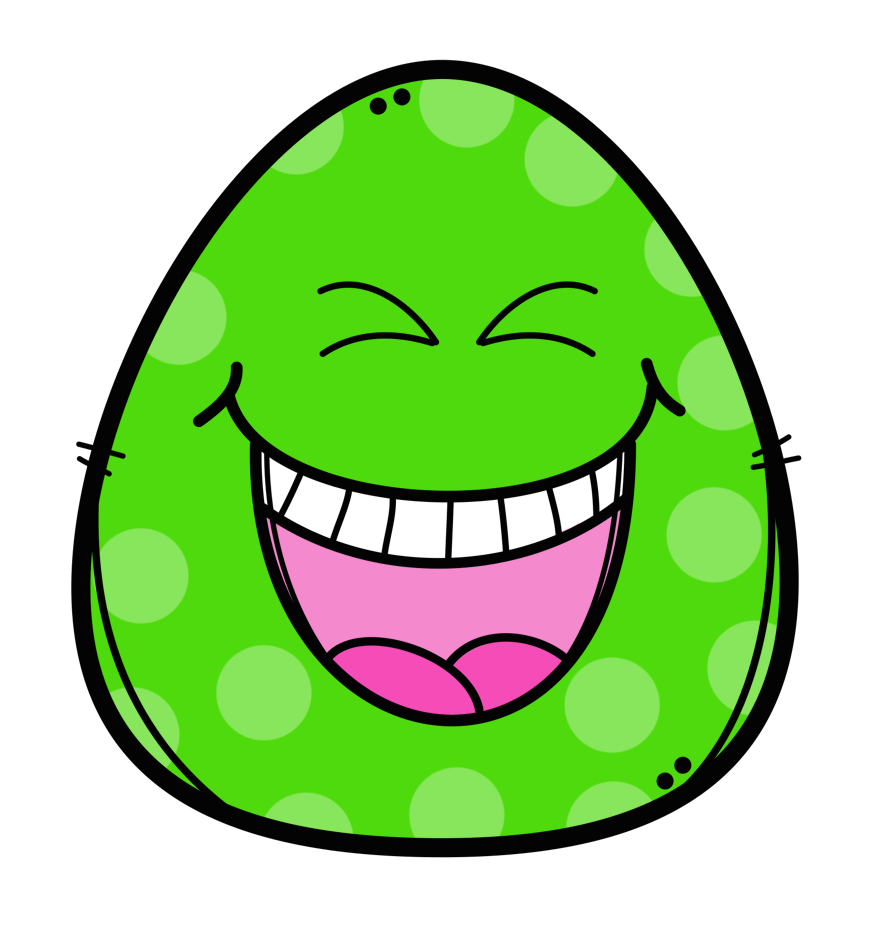 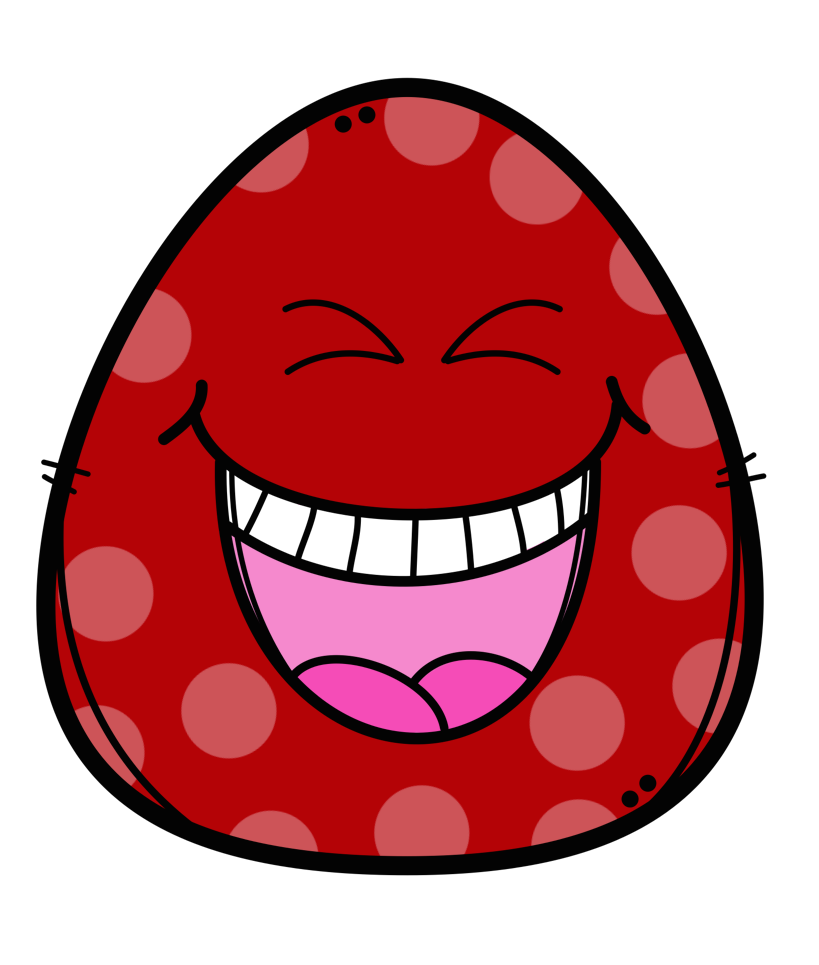 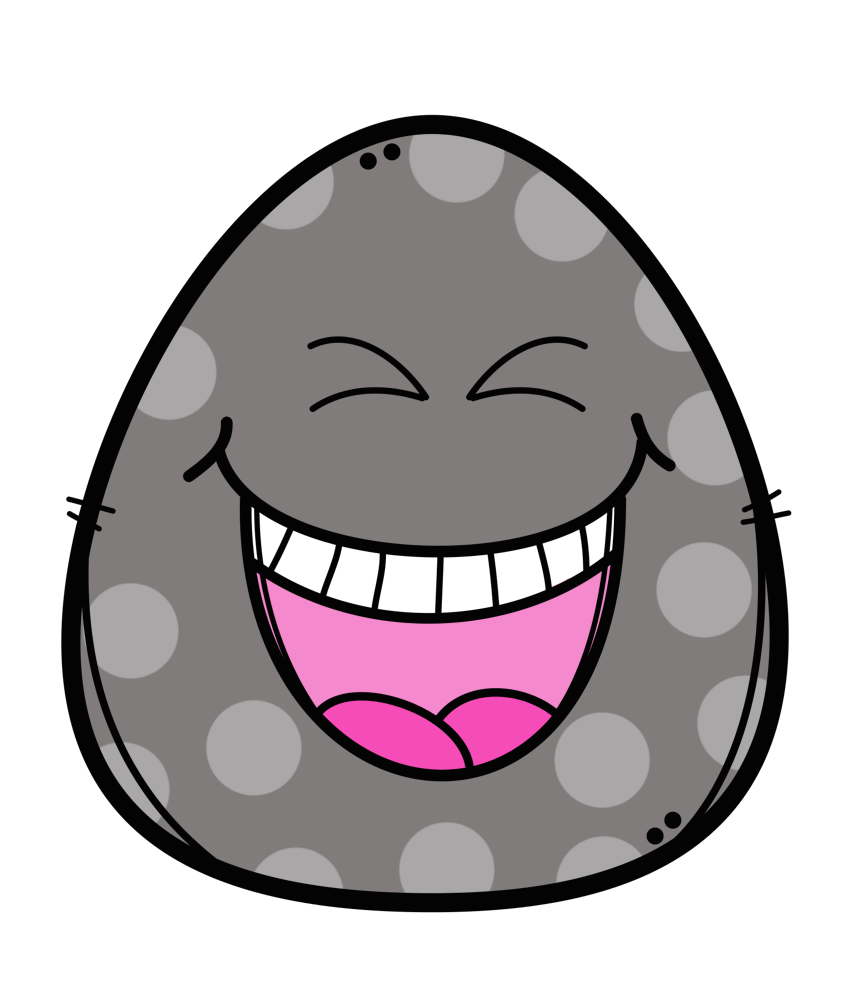 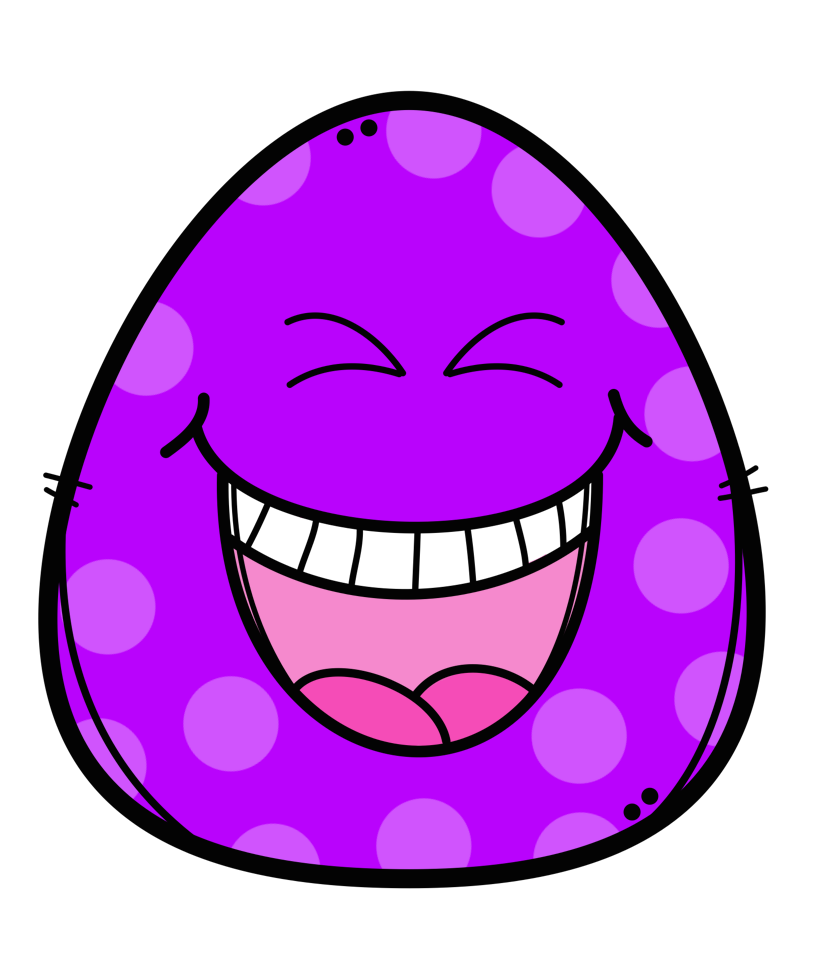 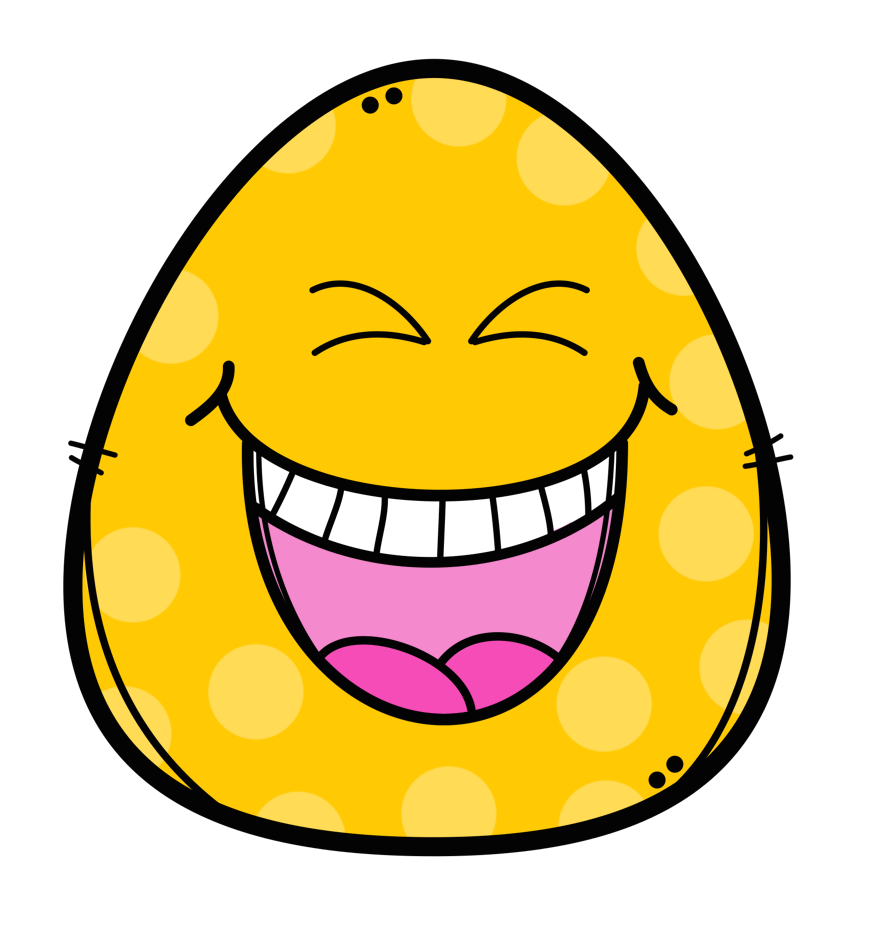 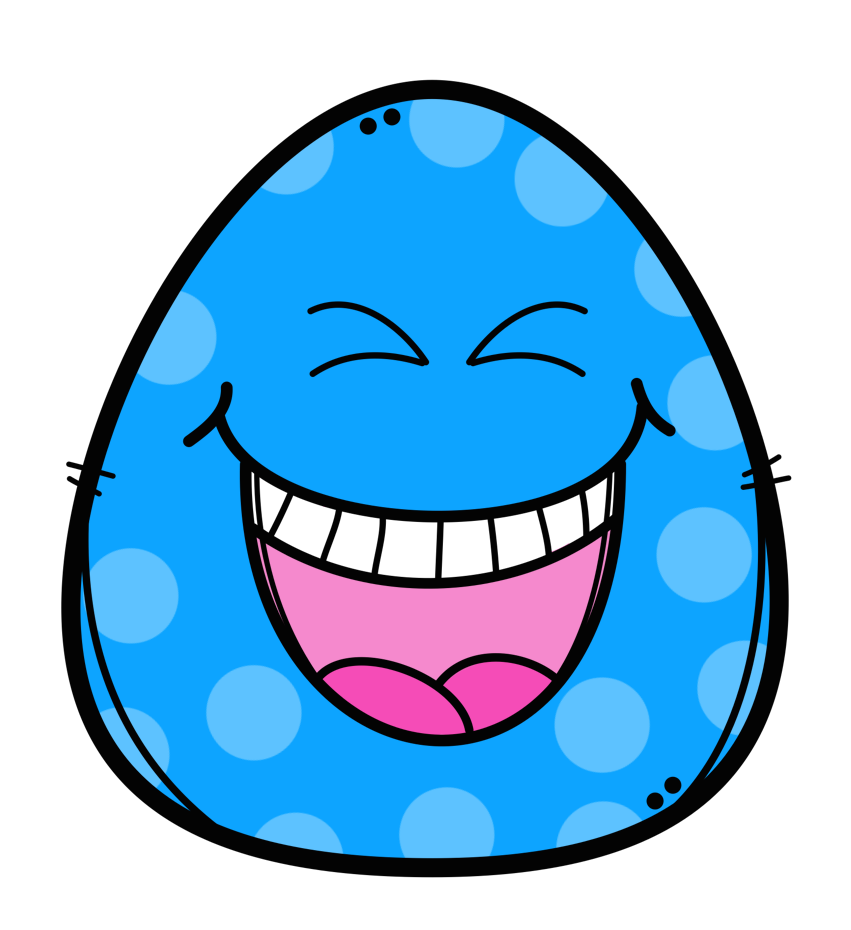 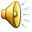 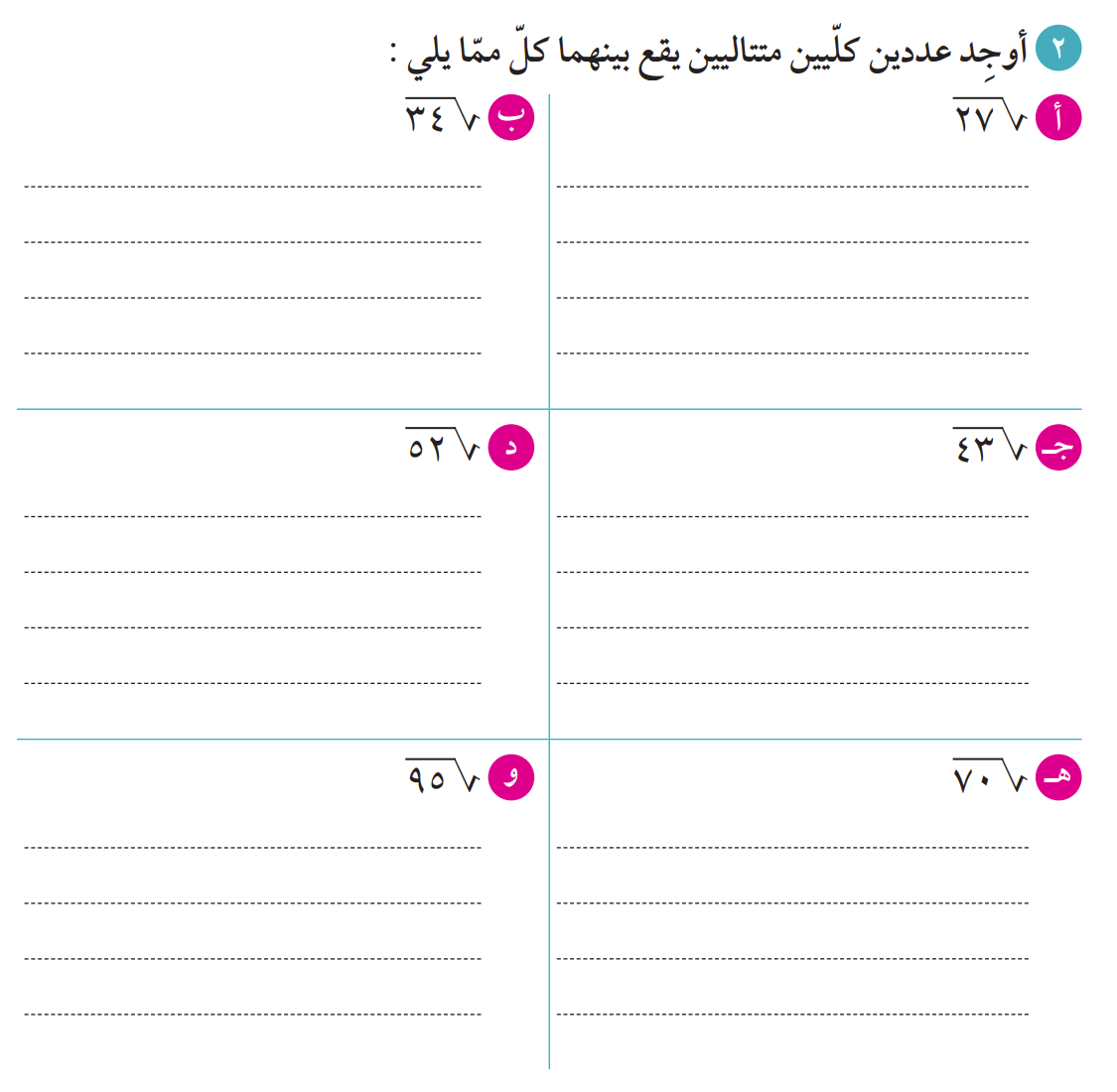 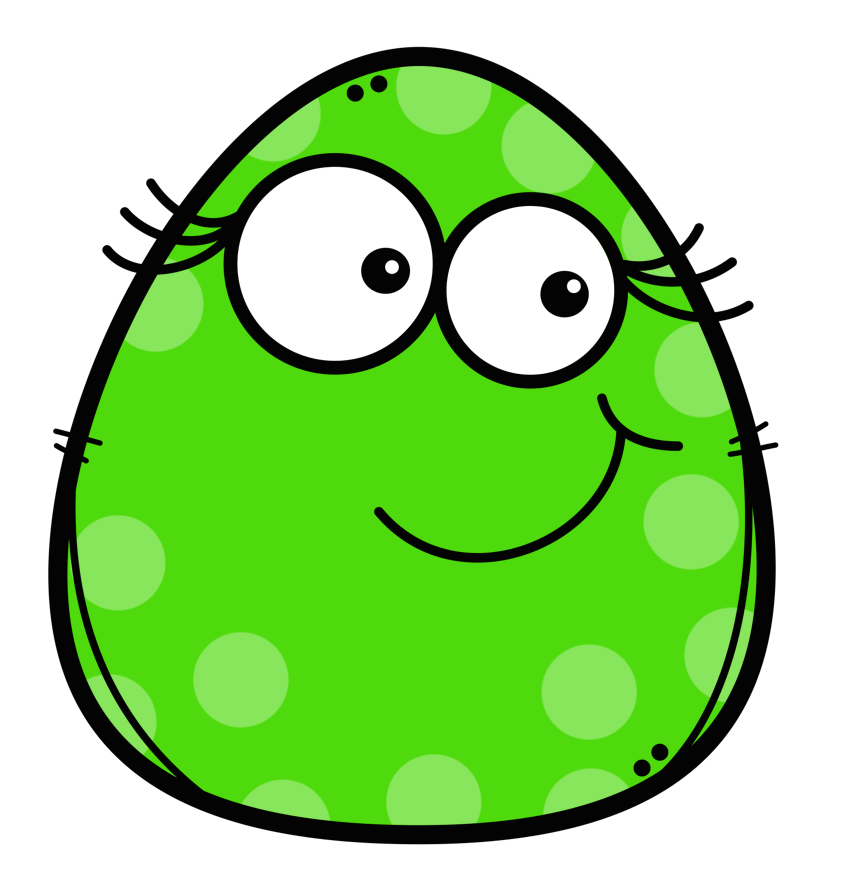 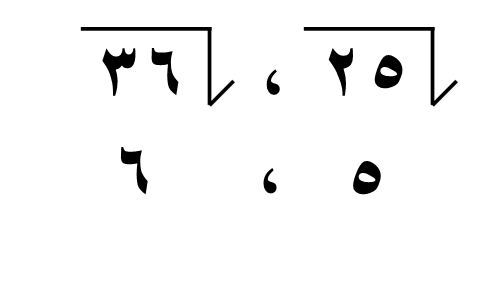 الإجابة
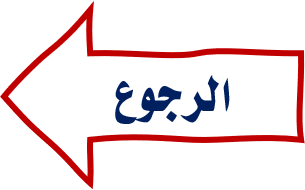 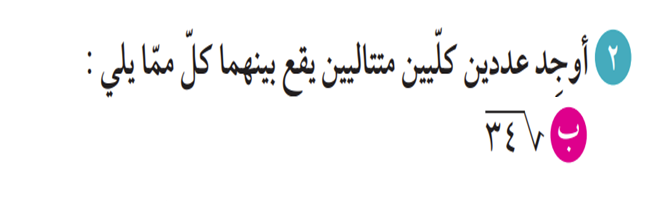 ،
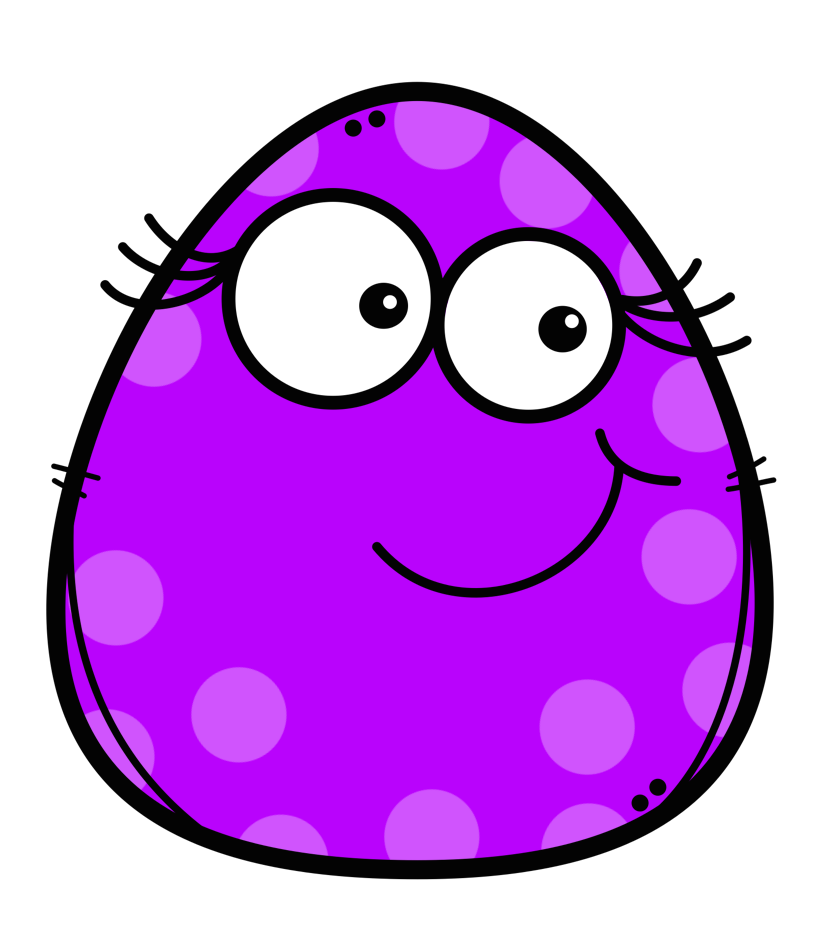 ،
6
5
الإجابة
25
36
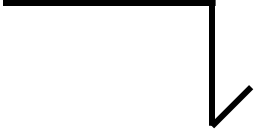 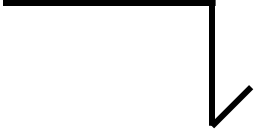 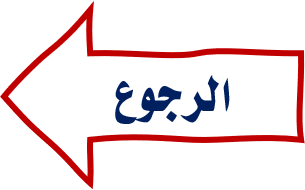 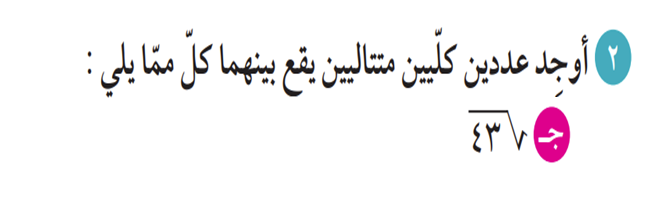 ،
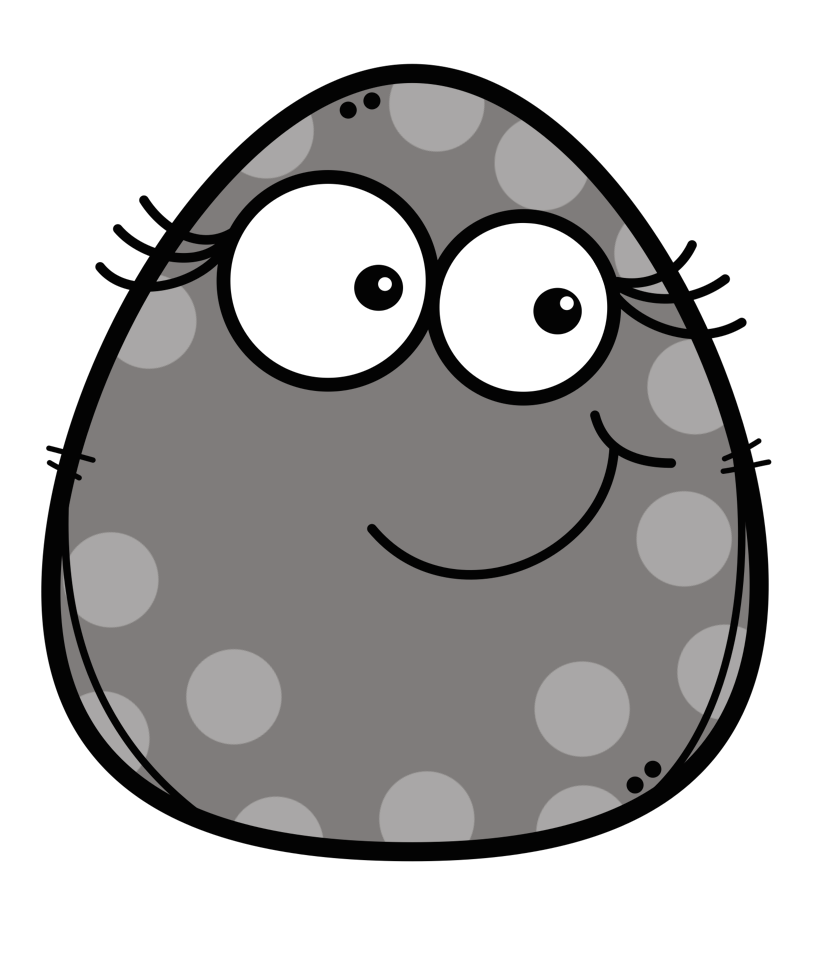 ،
6
7
الإجابة
36
49
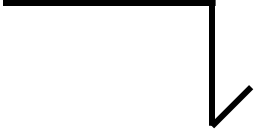 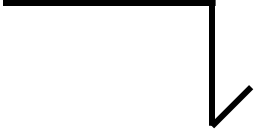 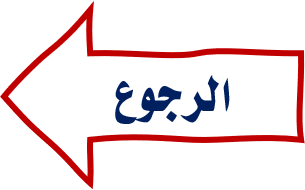 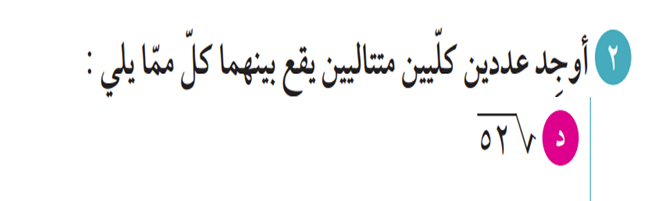 ،
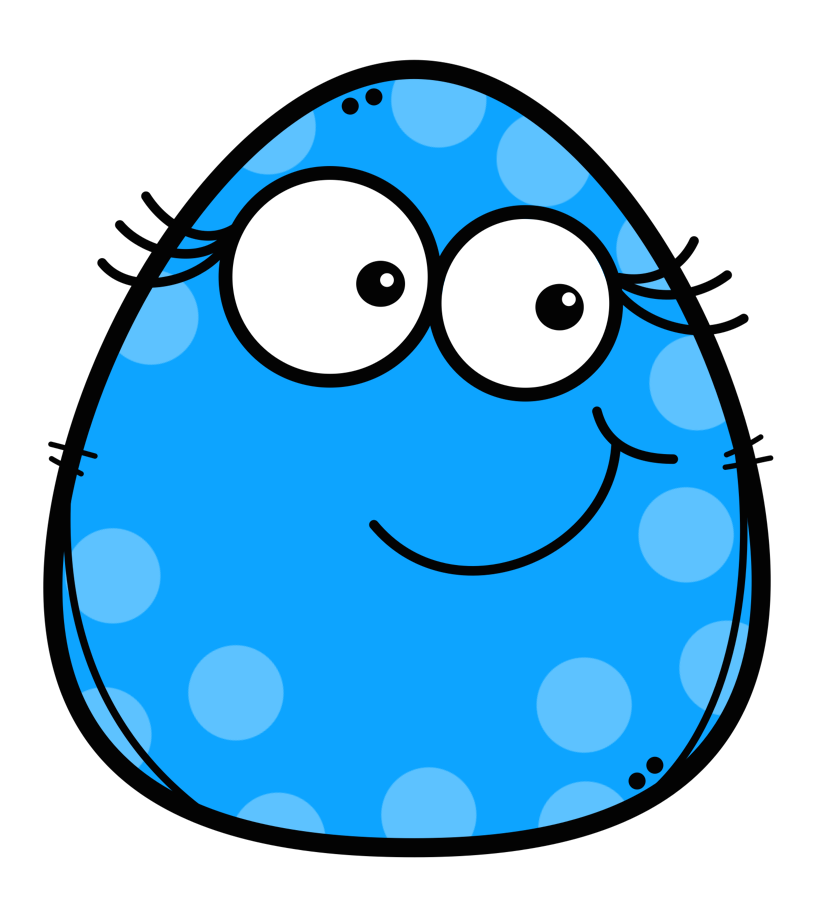 ،
8
7
الإجابة
49
64
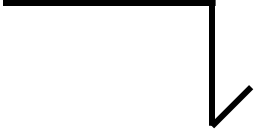 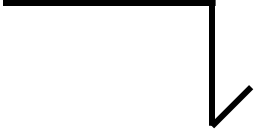 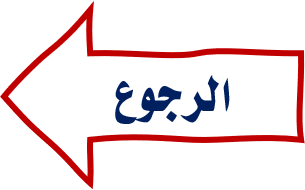 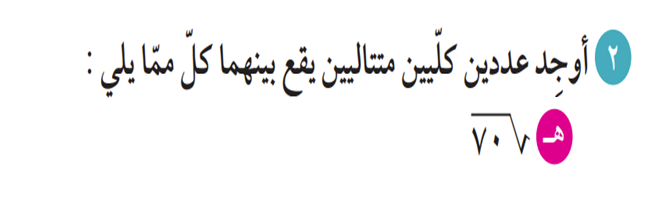 ،
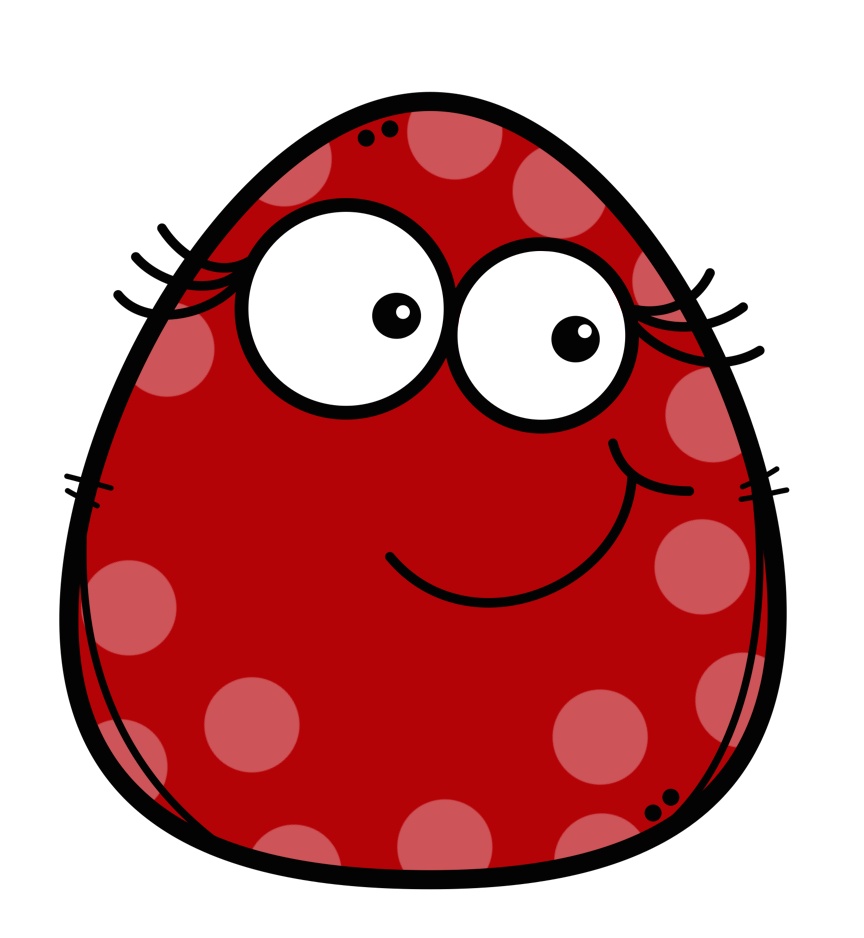 ،
9
8
الإجابة
64
81
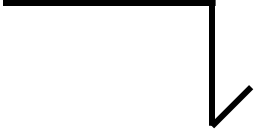 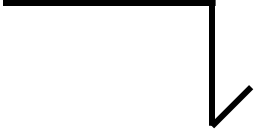 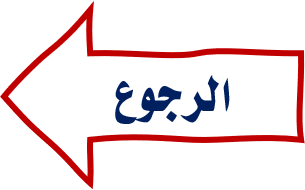 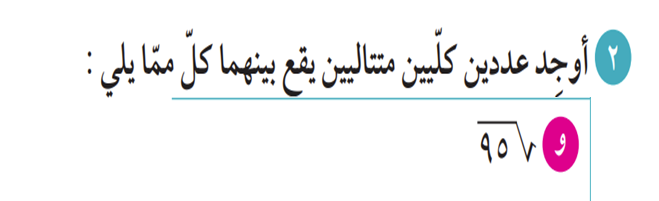 ،
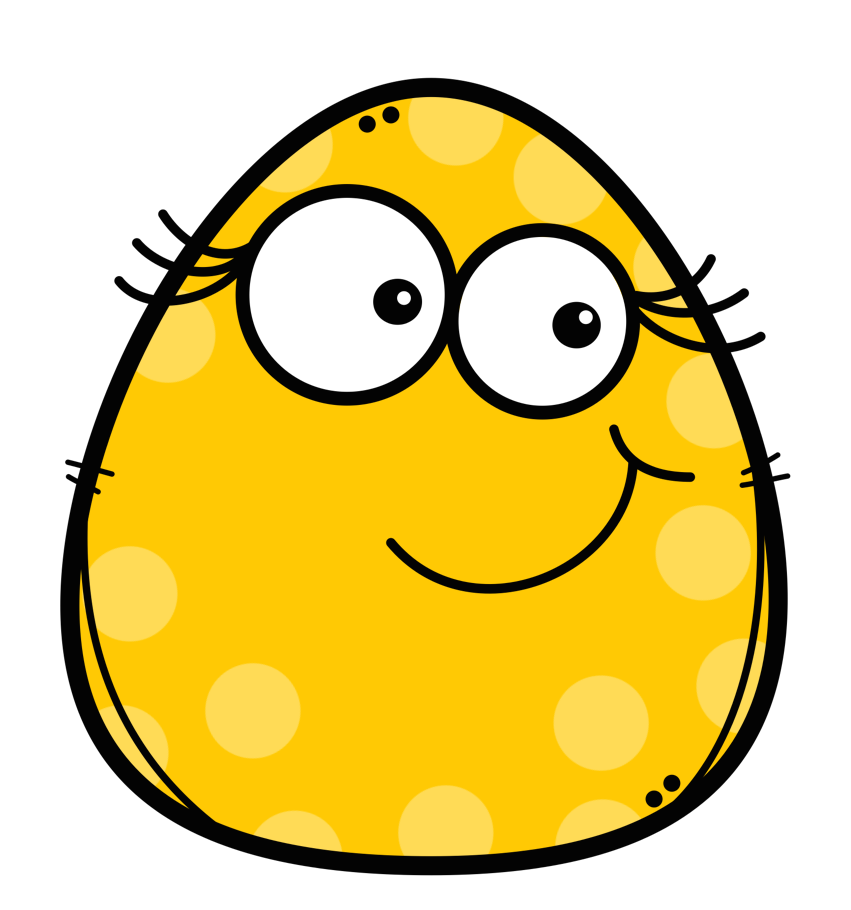 ،
10
9
الإجابة
81
100
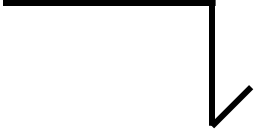 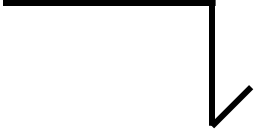 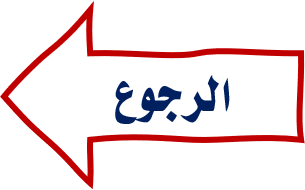 التقييم المختصر
أوجدي مربع كل من الأعداد التالية:
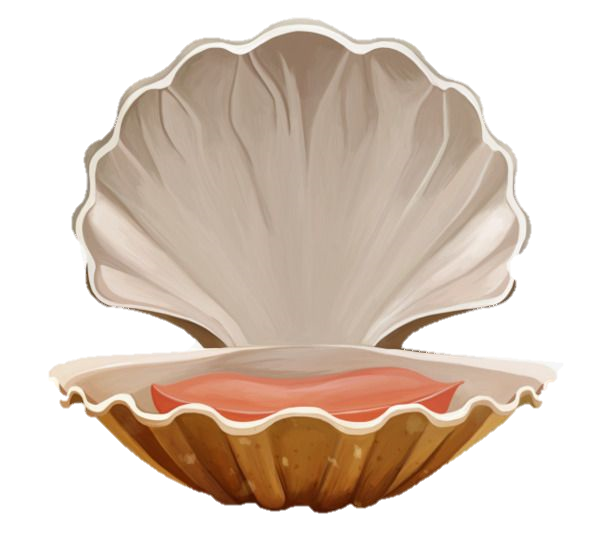 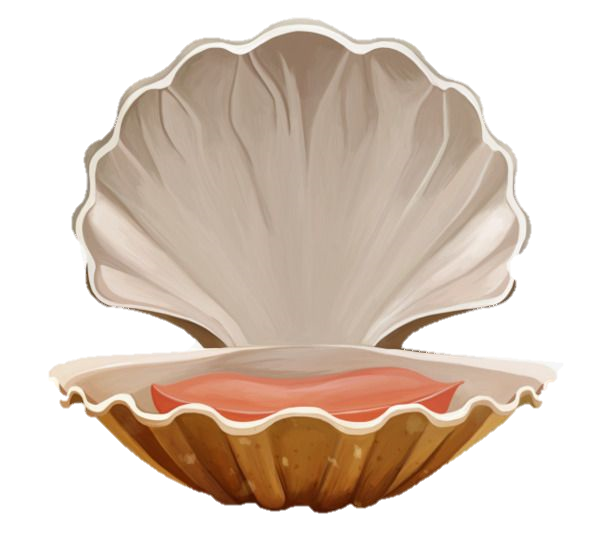 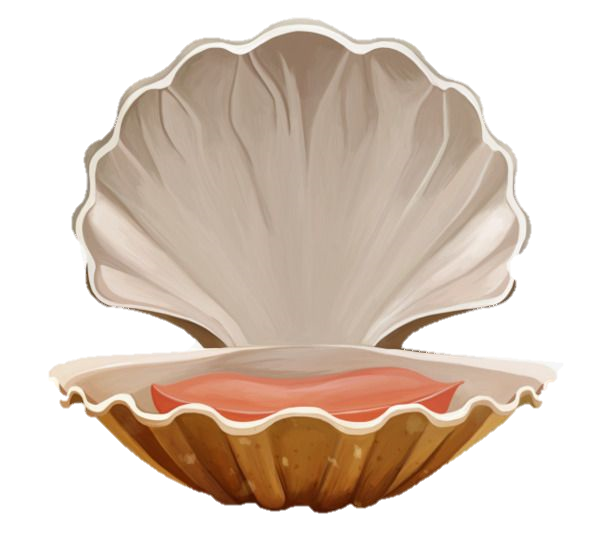 7
3
5
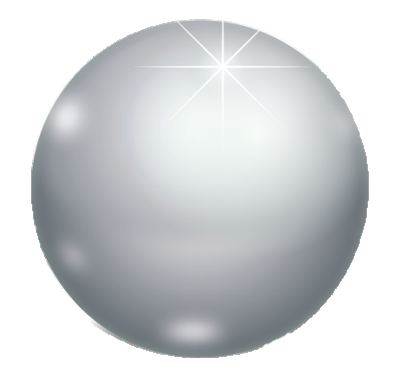 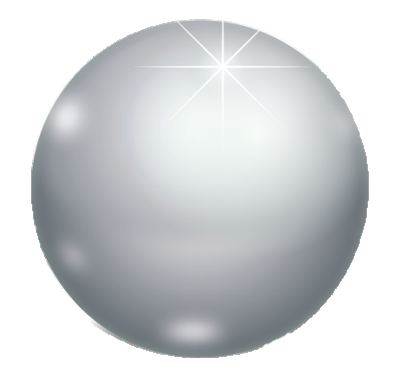 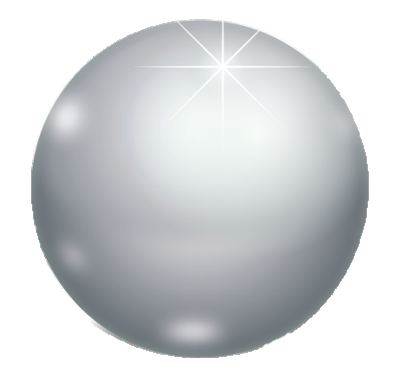 49
9
25
الخاتمة
ماذا تعلمنا اليوم ؟